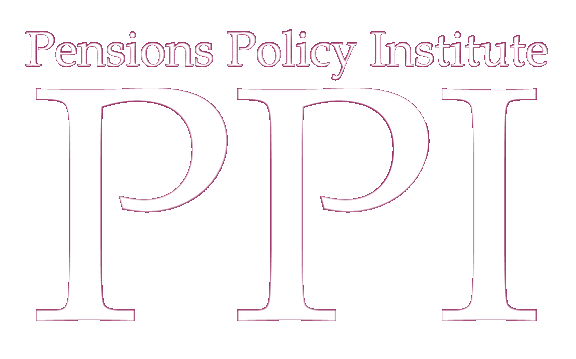 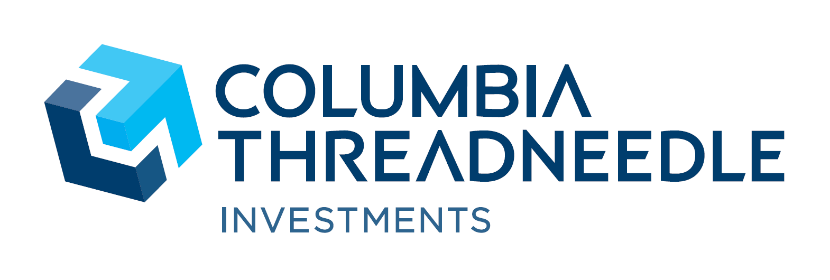 WELCOME
The DC Future Book: in association with Columbia Threadneedle Investments

Thursday 19th September 2019


www.pensionspolicyinstitute.org.uk
Twitter: #PPIlaunch					 @PPI_Research
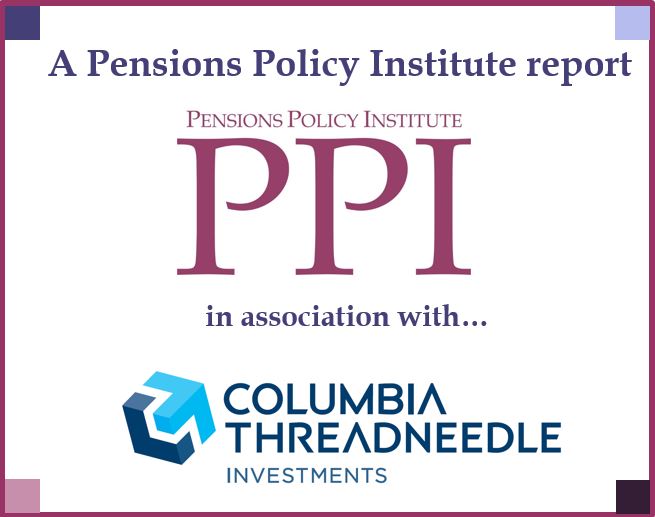 Twitter: #PPIlaunch					 @PPI_Research
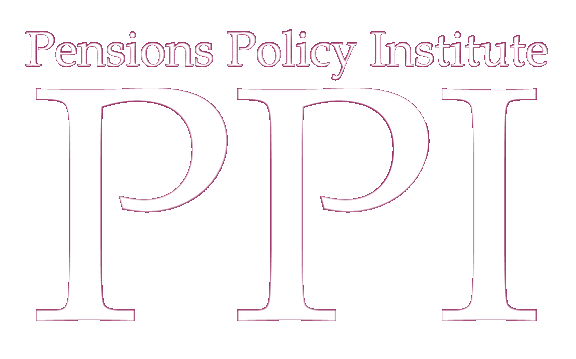 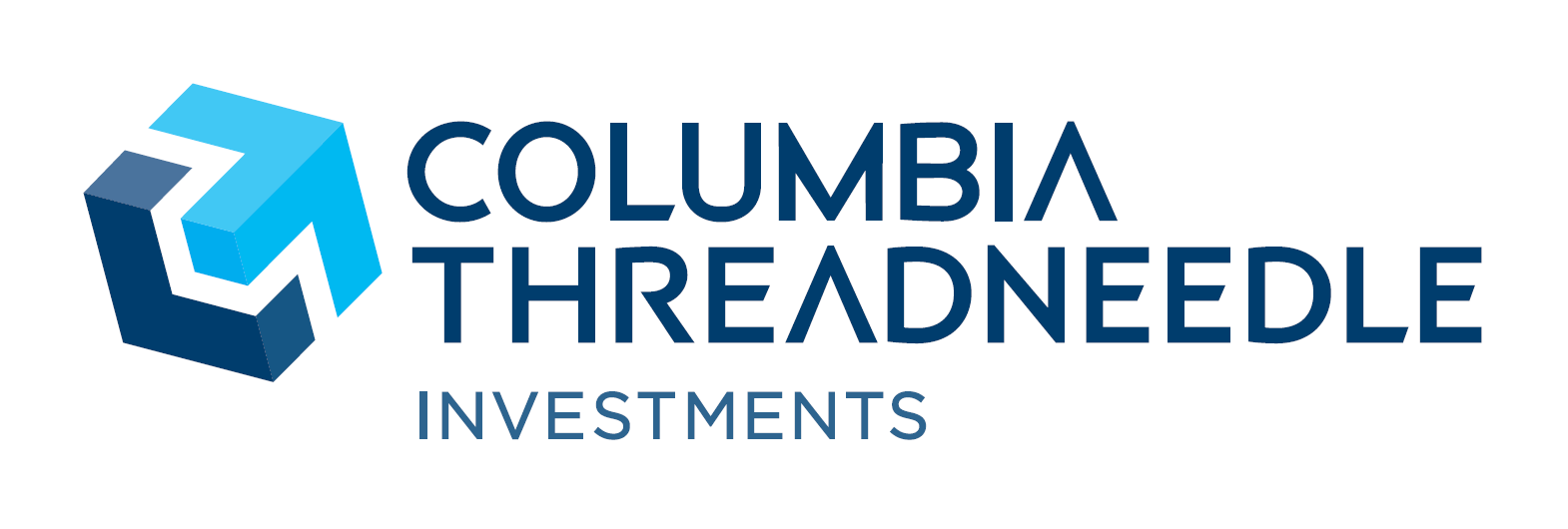 Welcome from sponsor 

Chris Wagstaff 
Head of Pensions & Investment Education, 
Columbia Threadneedle Investments
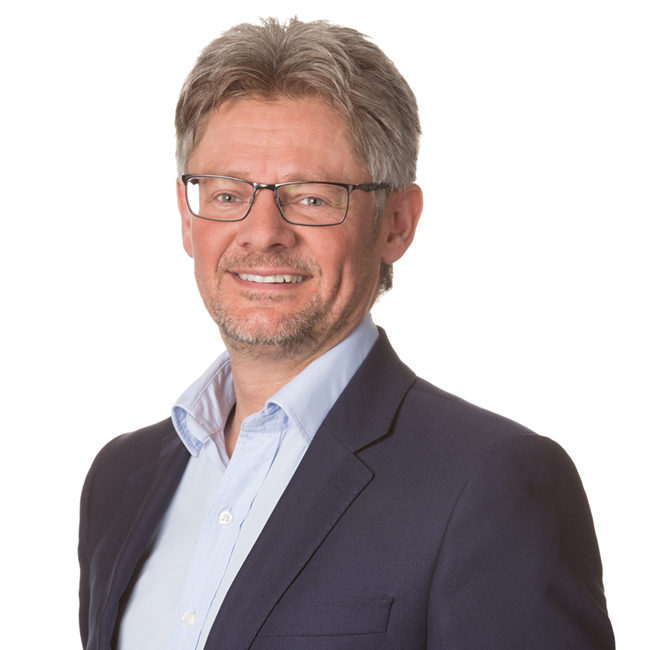 Twitter: #PPIlaunch					 @PPI_Research
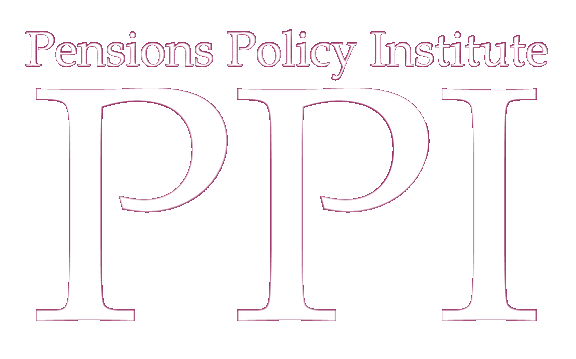 Welcome from Chair 

Jonathan Stapleton 
Editor-in-Chief, 
Professional Pensions and Workplace Savings & Benefits
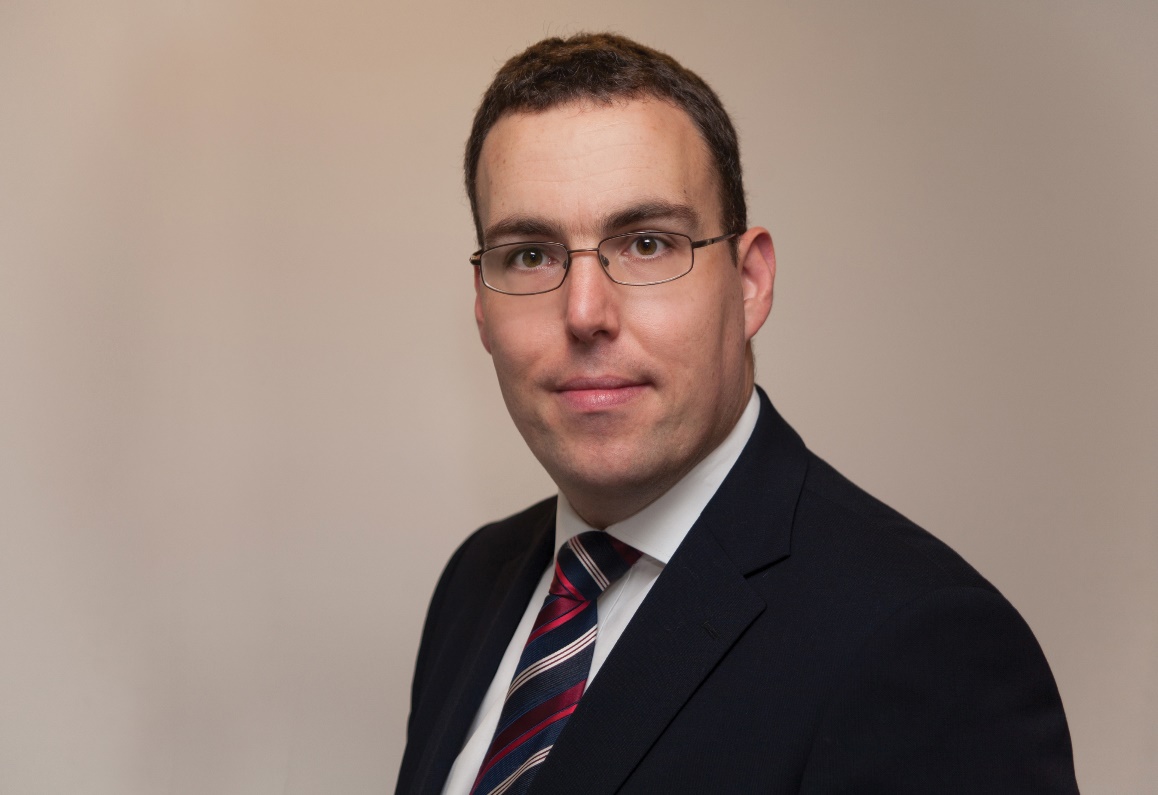 Twitter: #PPIlaunch					 @PPI_Research
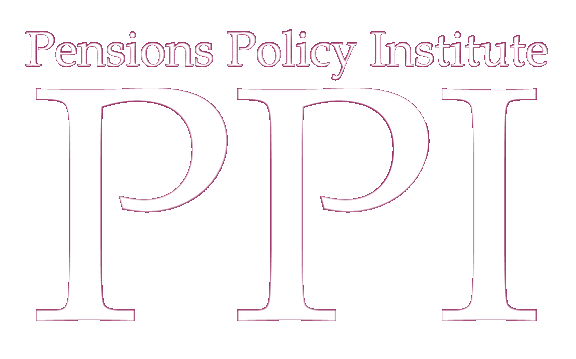 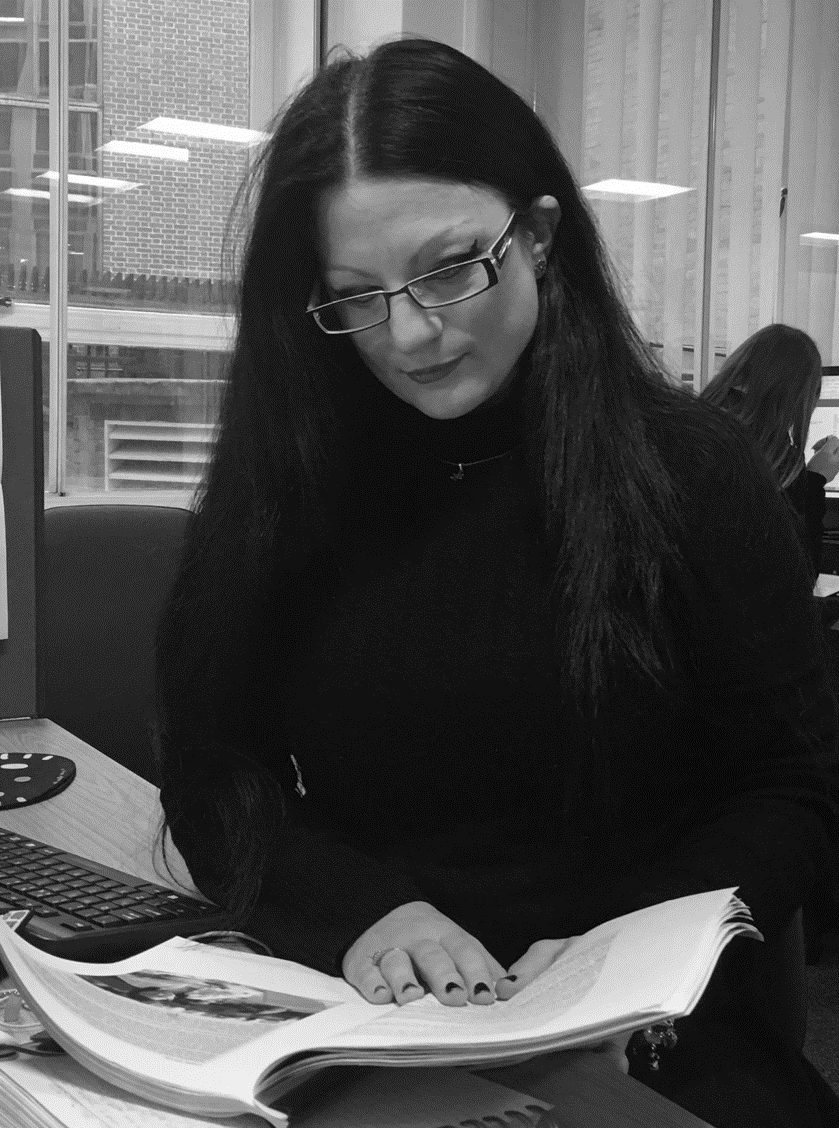 Key Findings

Daniela Silcock
Head of Policy Research, 
Pensions Policy Institute
Twitter: #PPIlaunch					 @PPI_Research
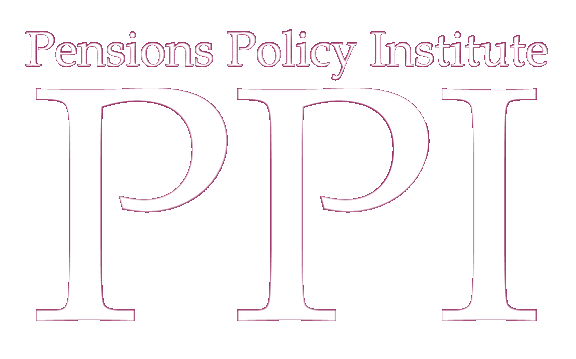 This is a time of great change
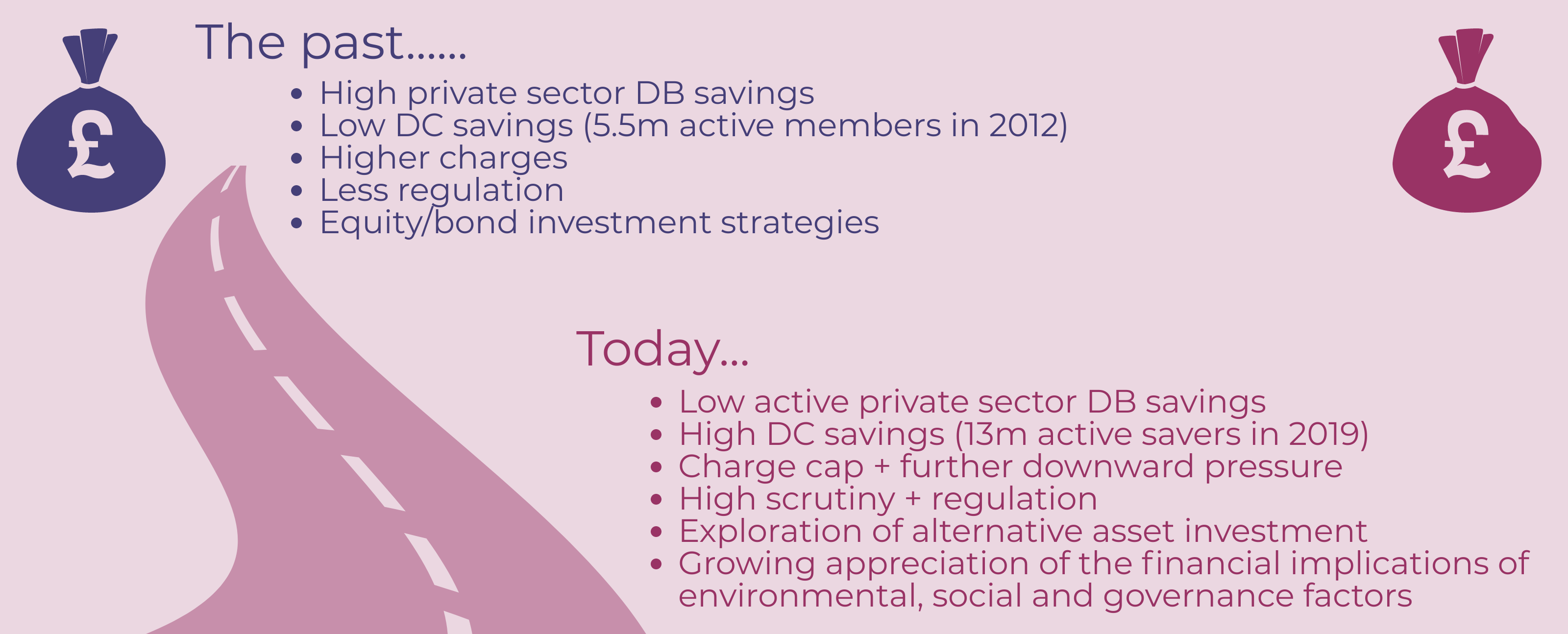 [Speaker Notes: Slide 4 simply shows how the 1% charge cap introduced by the stakeholder pensions regime reduced margins very substantially.  (It also more or less stopped the growth of pensions provision in the workplace dead in its tracks, but that is another story). 

The headline of this slide was a comment on what happens if an industry waits for the Government or regulator to intervene. (Unlike Australia, where the providers took the initiative to eliminate the high early cessation penalties themselves, and introduced flat charges of around 2% - which looked like a stunning reduction at the time, as you will appreciate if you picture a flat line at 2% on this chart - and is only now being seriously challenged, which the industry can stand easily because of the way funds have built up)]
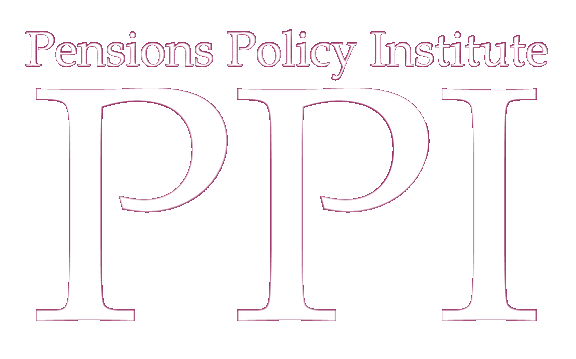 The pensions landscape changes very quickly
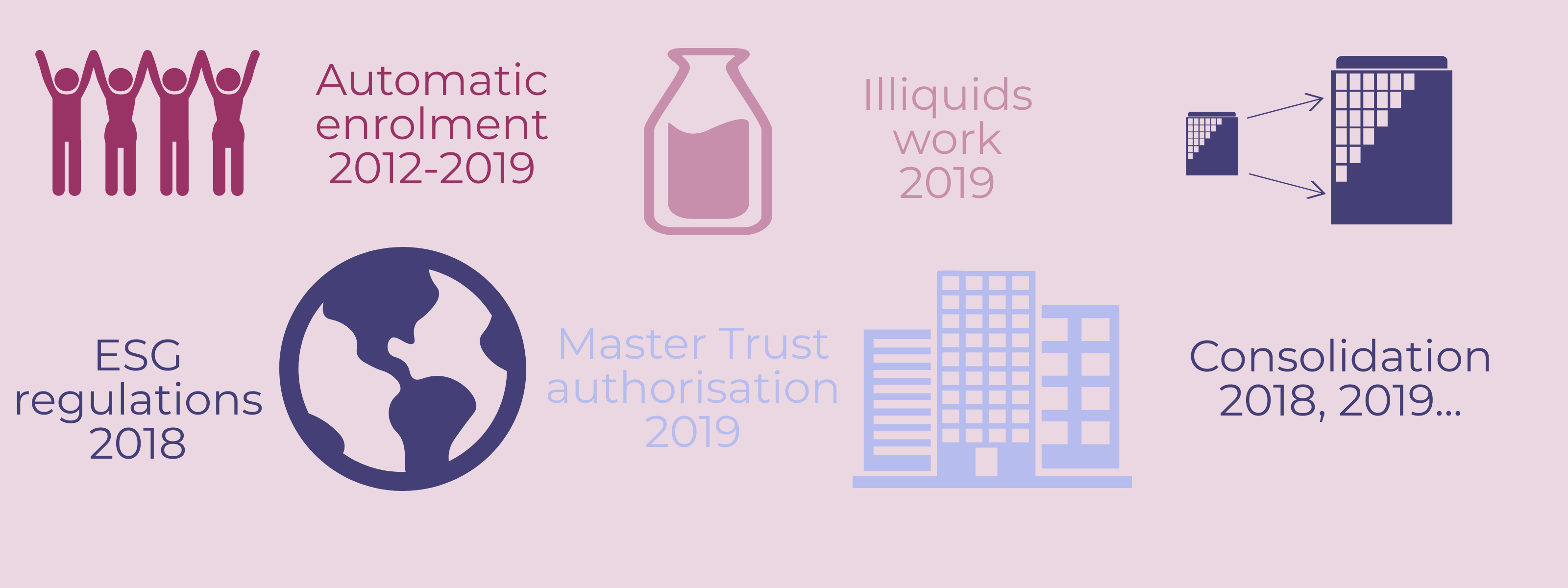 [Speaker Notes: Slide 4 simply shows how the 1% charge cap introduced by the stakeholder pensions regime reduced margins very substantially.  (It also more or less stopped the growth of pensions provision in the workplace dead in its tracks, but that is another story). 

The headline of this slide was a comment on what happens if an industry waits for the Government or regulator to intervene. (Unlike Australia, where the providers took the initiative to eliminate the high early cessation penalties themselves, and introduced flat charges of around 2% - which looked like a stunning reduction at the time, as you will appreciate if you picture a flat line at 2% on this chart - and is only now being seriously challenged, which the industry can stand easily because of the way funds have built up)]
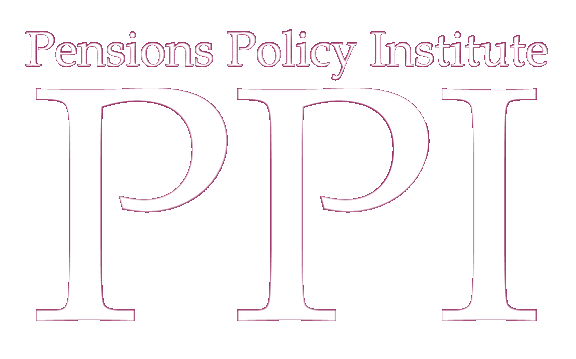 Where are we heading to?
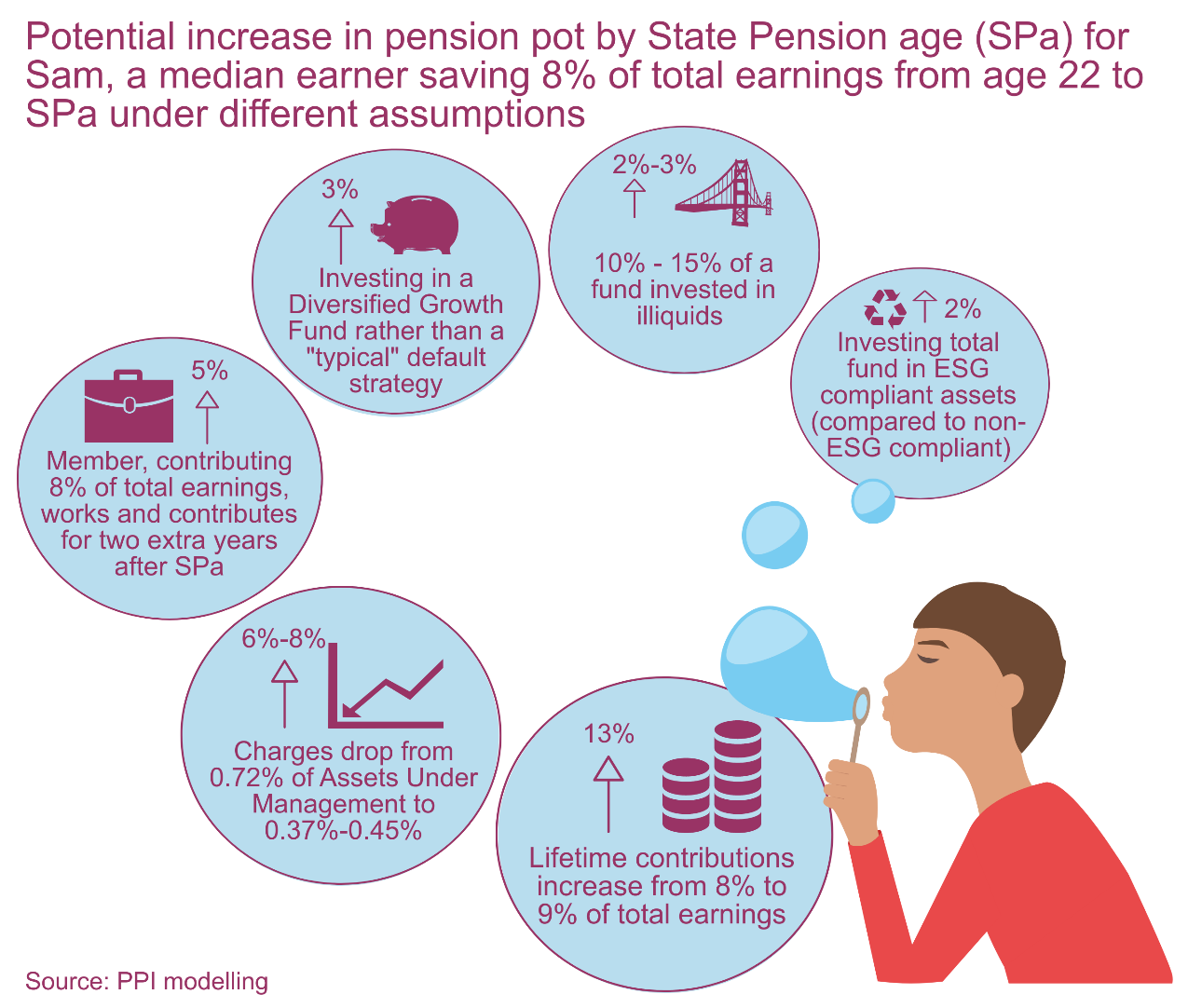 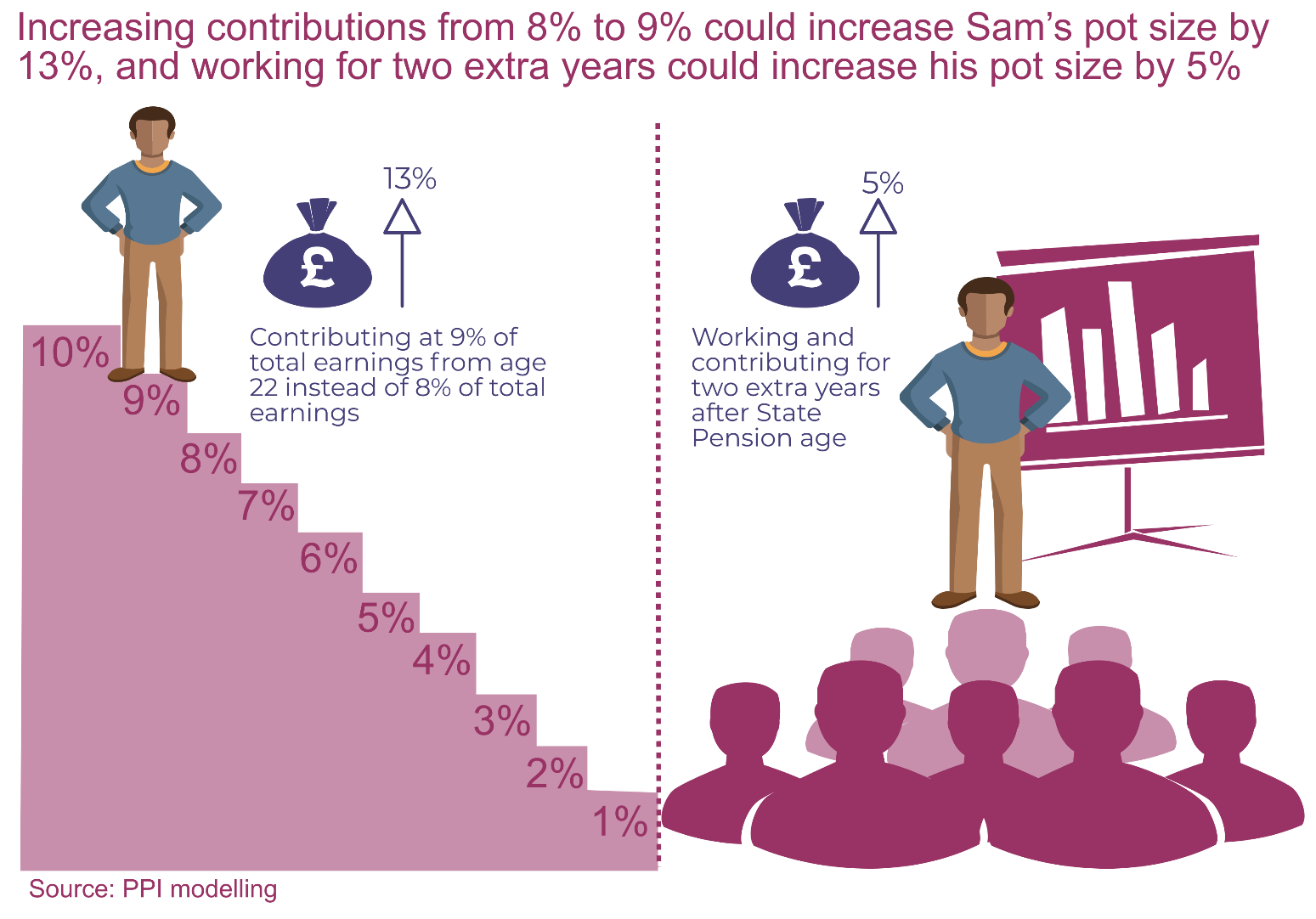 [Speaker Notes: Slide 4 simply shows how the 1% charge cap introduced by the stakeholder pensions regime reduced margins very substantially.  (It also more or less stopped the growth of pensions provision in the workplace dead in its tracks, but that is another story). 

The headline of this slide was a comment on what happens if an industry waits for the Government or regulator to intervene. (Unlike Australia, where the providers took the initiative to eliminate the high early cessation penalties themselves, and introduced flat charges of around 2% - which looked like a stunning reduction at the time, as you will appreciate if you picture a flat line at 2% on this chart - and is only now being seriously challenged, which the industry can stand easily because of the way funds have built up)]
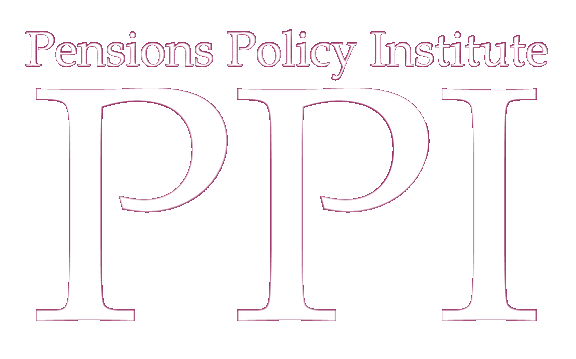 How do we get there?
Keep discussing charges vs. returns
Evolve DC platform infrastructure for increased availability of assets
Keep moving towards a holistic view of value for money
Learn from other countries
[Speaker Notes: Slide 4 simply shows how the 1% charge cap introduced by the stakeholder pensions regime reduced margins very substantially.  (It also more or less stopped the growth of pensions provision in the workplace dead in its tracks, but that is another story). 

The headline of this slide was a comment on what happens if an industry waits for the Government or regulator to intervene. (Unlike Australia, where the providers took the initiative to eliminate the high early cessation penalties themselves, and introduced flat charges of around 2% - which looked like a stunning reduction at the time, as you will appreciate if you picture a flat line at 2% on this chart - and is only now being seriously challenged, which the industry can stand easily because of the way funds have built up)]
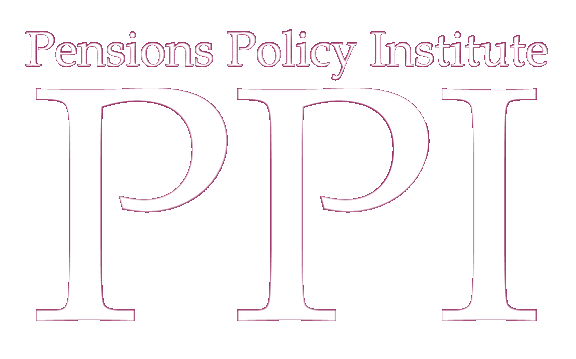 Conclusions:
The system is adapting to landscape changes
We’ve come a long way
There is still a long way to go...
There is scope to increase DC pension pot sizes which means...
... Increasing the standard of living of future pensioners
[Speaker Notes: Slide 4 simply shows how the 1% charge cap introduced by the stakeholder pensions regime reduced margins very substantially.  (It also more or less stopped the growth of pensions provision in the workplace dead in its tracks, but that is another story). 

The headline of this slide was a comment on what happens if an industry waits for the Government or regulator to intervene. (Unlike Australia, where the providers took the initiative to eliminate the high early cessation penalties themselves, and introduced flat charges of around 2% - which looked like a stunning reduction at the time, as you will appreciate if you picture a flat line at 2% on this chart - and is only now being seriously challenged, which the industry can stand easily because of the way funds have built up)]
PPI
Pensions Policy Institute
Panellists opening remarks
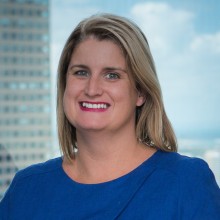 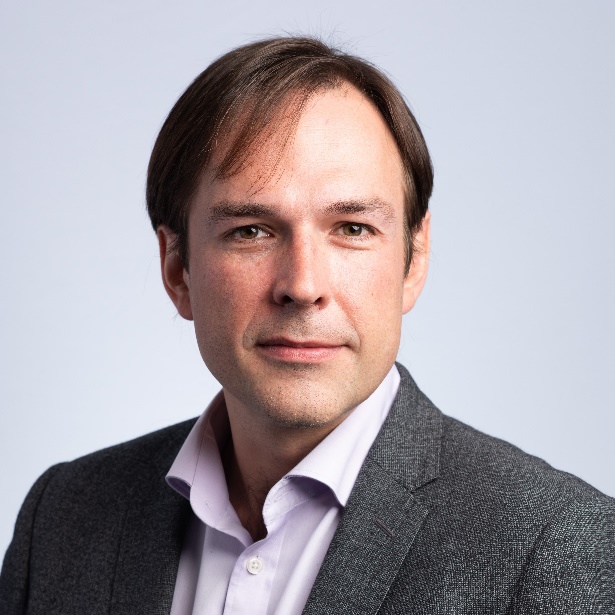 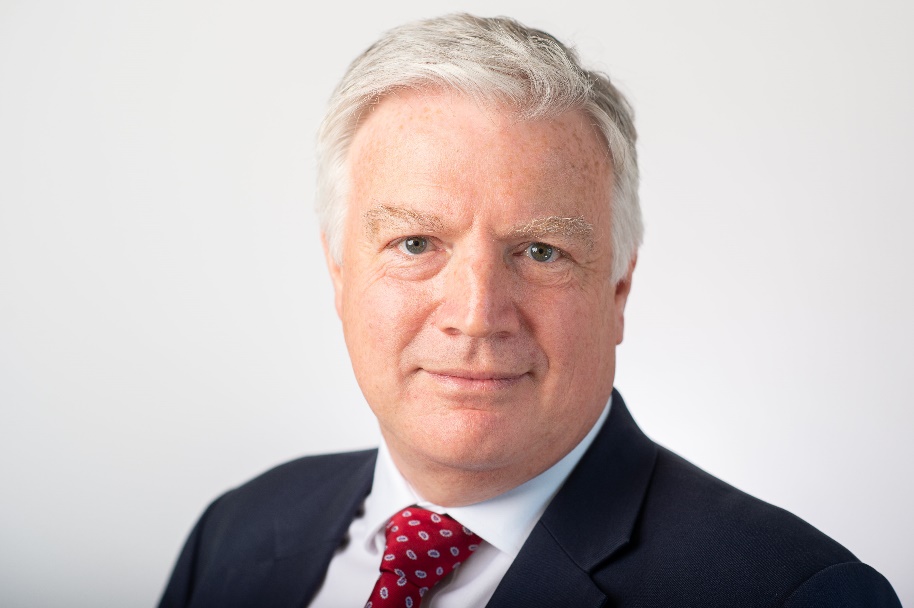 David Fairs 
The Pensions Regulator
Nico Aspinall 
The People’s Pension
Trish Curry
AustralianSuper
The Chatham House Rule
When a meeting, or part thereof, is held under the Chatham House Rule, participants are free to use the information received, but 
neither the identity nor the affiliation of the speaker(s), nor that of any other participant, may be revealed.
The remainder of the event is held under 
The Chatham House Rule
PPI
Pensions Policy Institute
Q&A Session with the panel
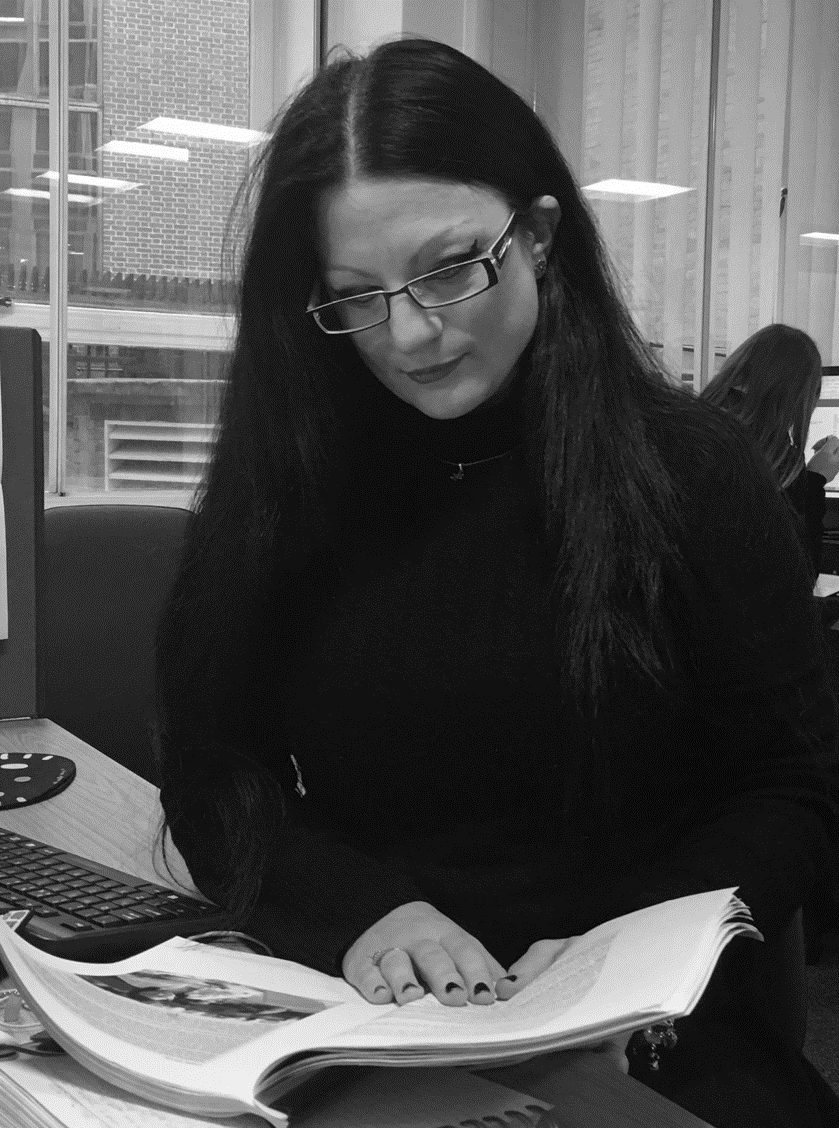 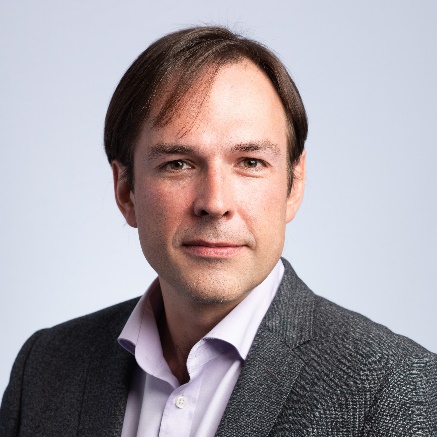 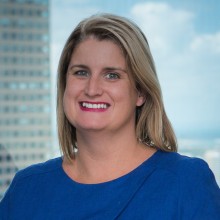 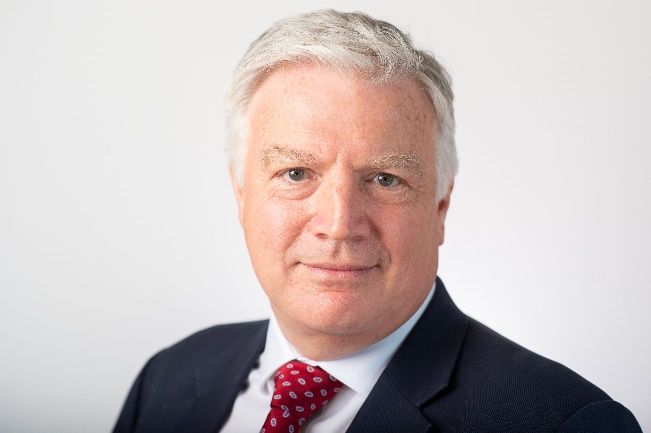 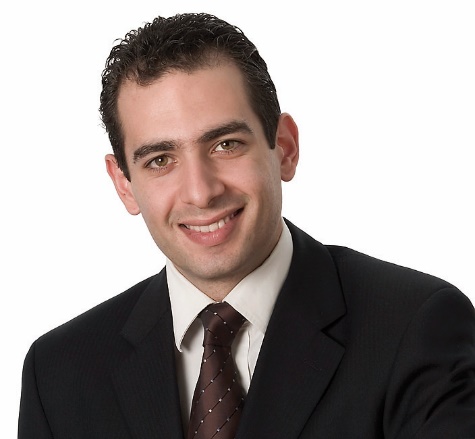 Andrew Brown
Columbia Threadneedle Investments
Nico Aspinall 
The People’s Pension
Trish Curry
AustralianSuper
Daniela Silcock
PPI
David Fairs 
The Pensions Regulator
Please observe the Chatham House Rule
PPI
Pensions Policy Institute
Panel and Chair closing remarks
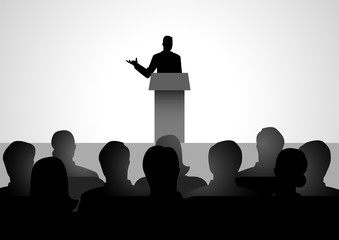 Please observe the Chatham House Rule
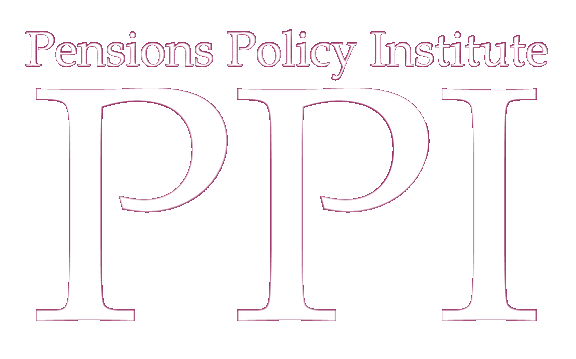 Thank you for attending today…
Please stay and join us for a drink

Thank you to our event & research sponsors
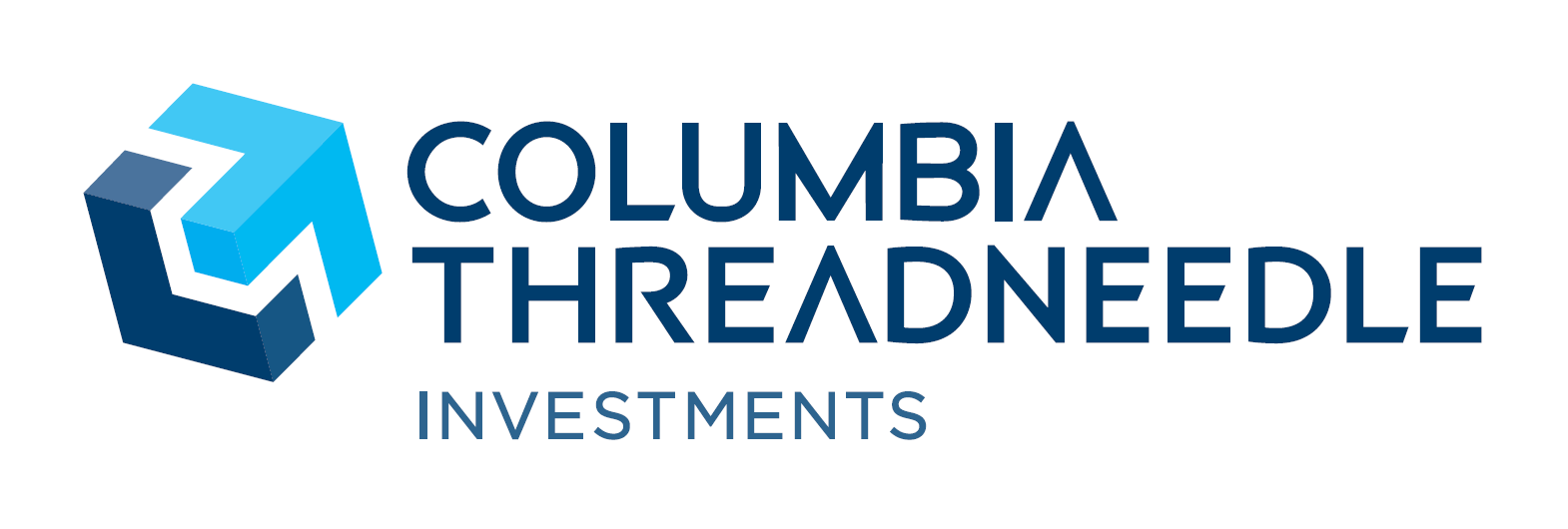 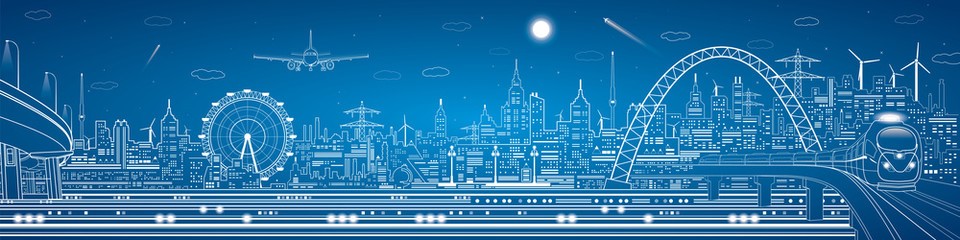